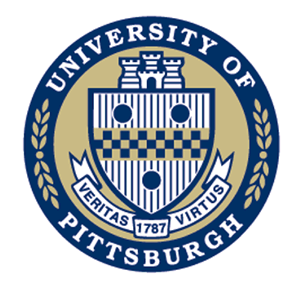 Built Environment, Choice Architecture, Environmental Exposures:  Overview & Research Priorities
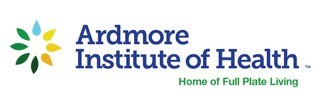 Sarah States, Esther Sternberg, Leonardo Trasande, Richard Jackson
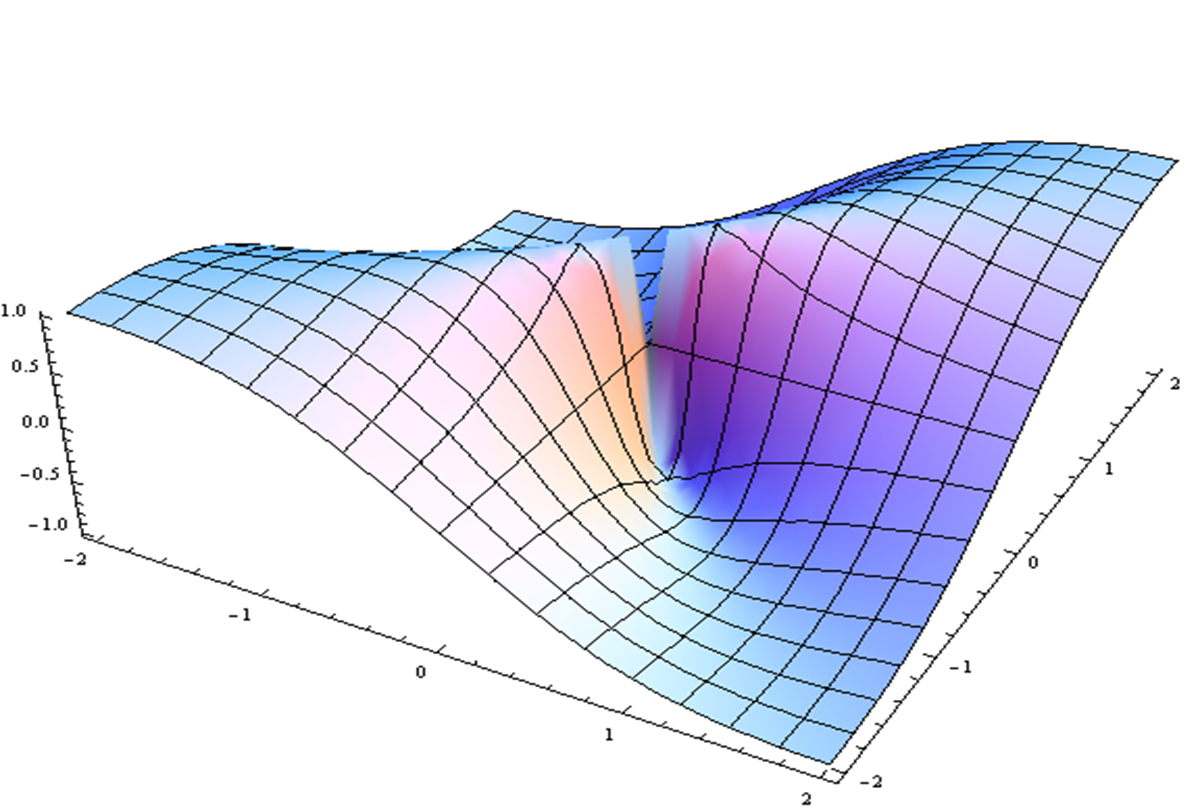 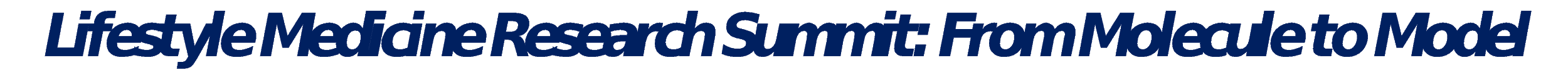